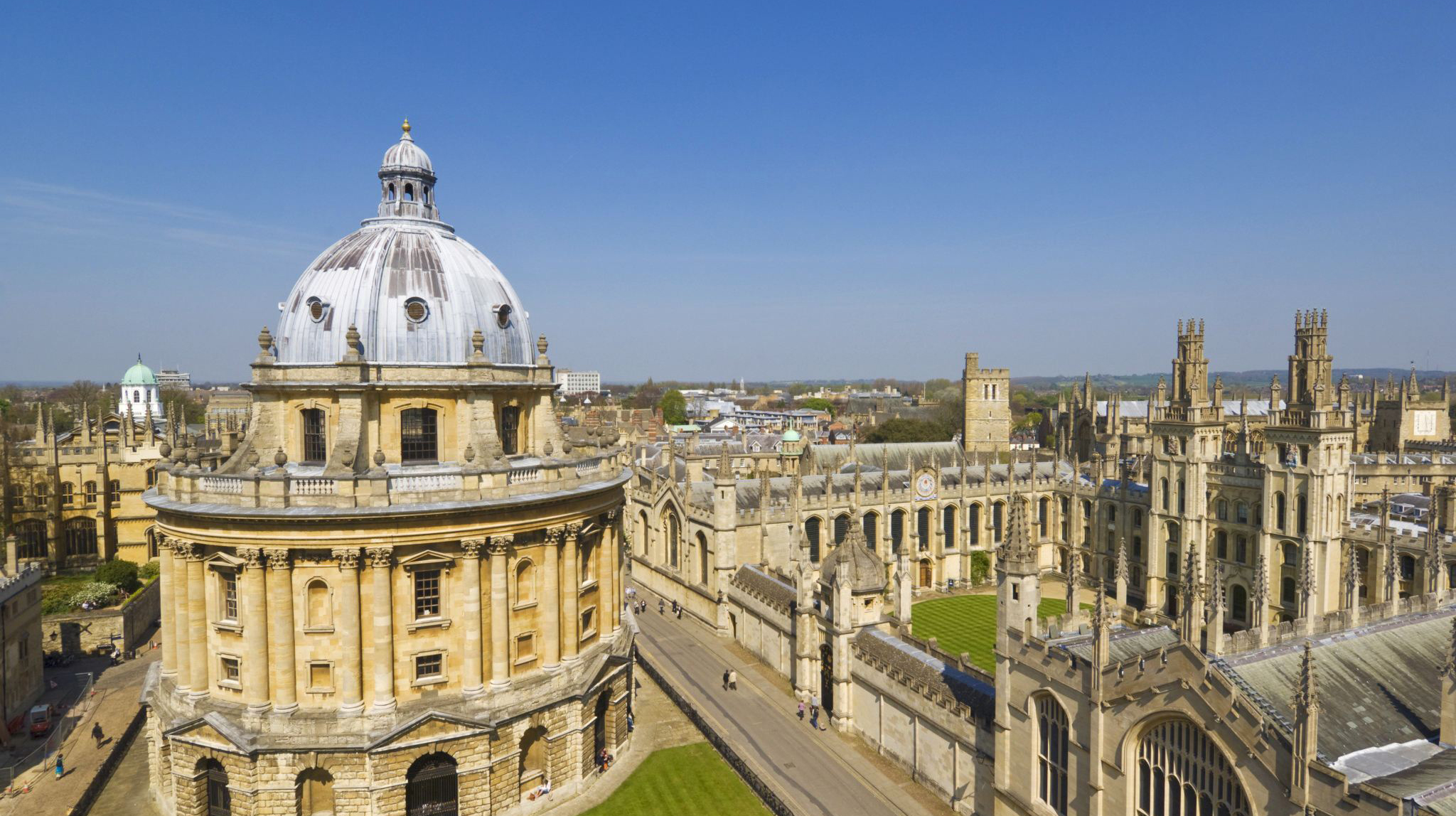 品类管理助力企业采购数字化转型
首届 2023 - 企业非产采购峰会 - 主题演讲
讲师：邢庆峰
中国.深圳
2023.12.21
曾就职于
世界500强 通用汽车
园林工具世界第一 德国 斯蒂尔 STIHL 
电动工具全球领军企业 瑞士 喜利得 HILTI、
家电行业巨头惠而浦 Whirlpool 旗下全资子公司
德国工业4.0创始成员、自动化专家 德国费斯托 FESTO
先后担任：
质量工程师、供应发展经理、采购经理、战略采购经理、
采购及供应链部门经理等、高级经理职。
曾带领团队连年为公司降本及供应商质量改善作出重大贡献，
带领团队荣获最佳项目团队、最佳改善团队等。
 擅长 
《基于品类管理的战略采购实战训练》
《采购品类策略“5S2”法实操工作坊》
《采购管理创新与采购人员专业能力提升进阶班》
《全面成本降低与净利润倍增》
《STAR 步步为营采购谈判“明星”四步法》
《全情景，皆实战！供应商质量管理系统提升训练》
《供应商开发评估与全面管理》、《TQM 全面质量管理》
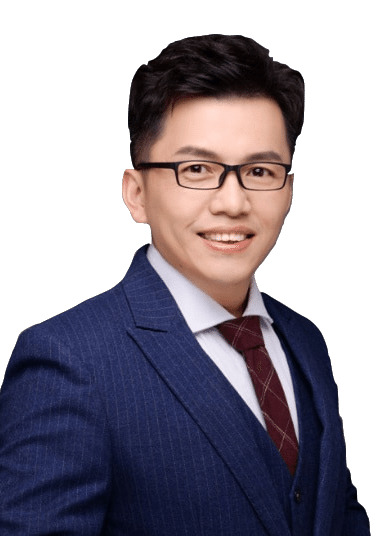 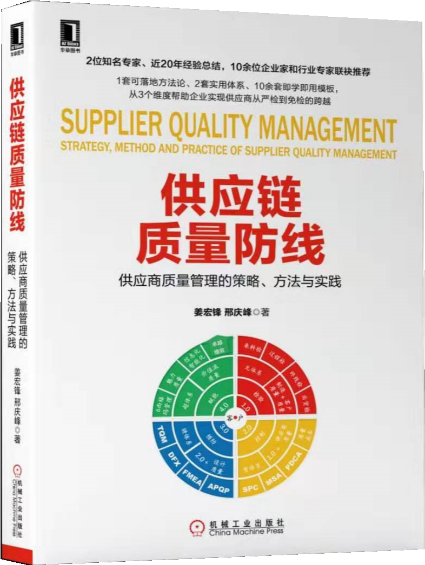 邢庆峰
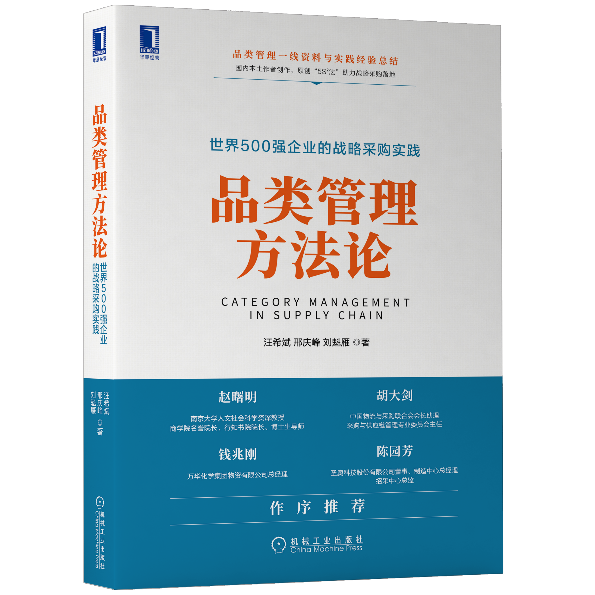 资深采购供应管理培训讲师、顾问

美国 供应管理协会 CPSM认证
中国物流与采购联合会授权 CPSM 讲师
中国物流与采购联合会采购与供应链专家委员会委员
国际职业训练协会（IPTA）授权认证导师、中国分会常务理事 
《品类管理方法论-世界500强企业的战略采购实践》 联合作者
《供应链质量防线-供应商质量管理的策略方法与实践》联合作者
主题内容
CONTENTS
品类管理构建企业数字化采购基石
01
如何跨职能联合制定采购品类策略
02
如何推行基于品类的采购管理机制
03
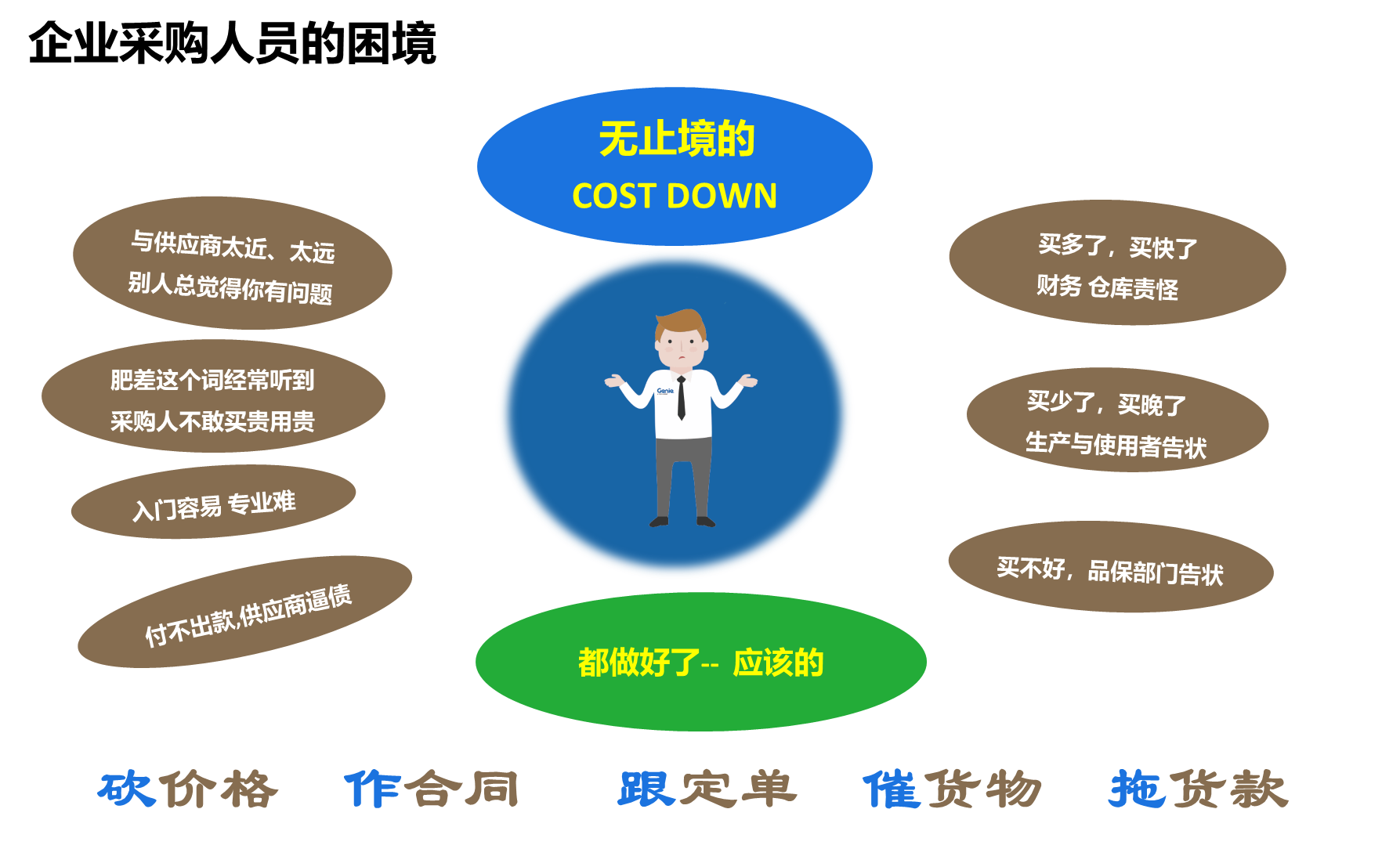 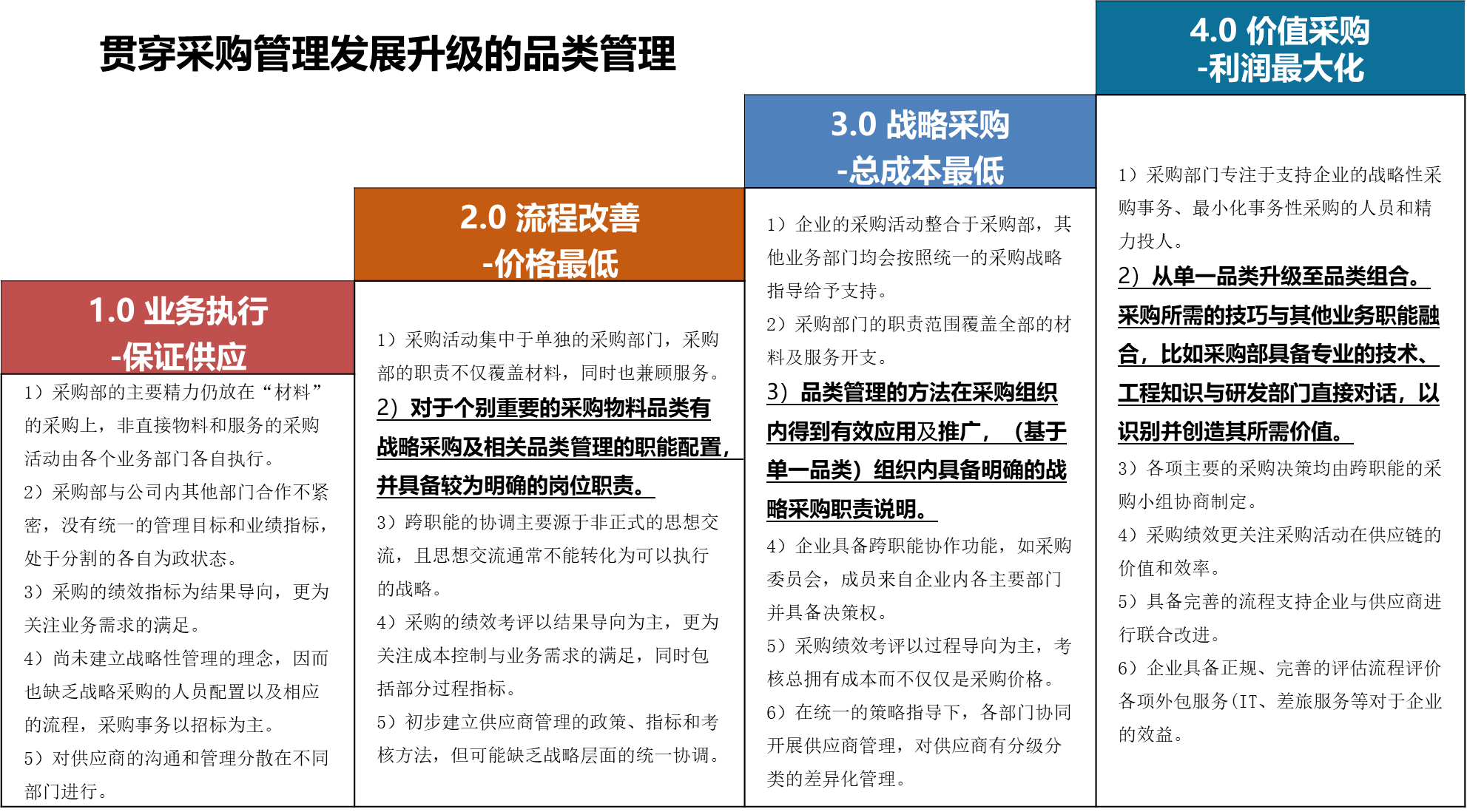 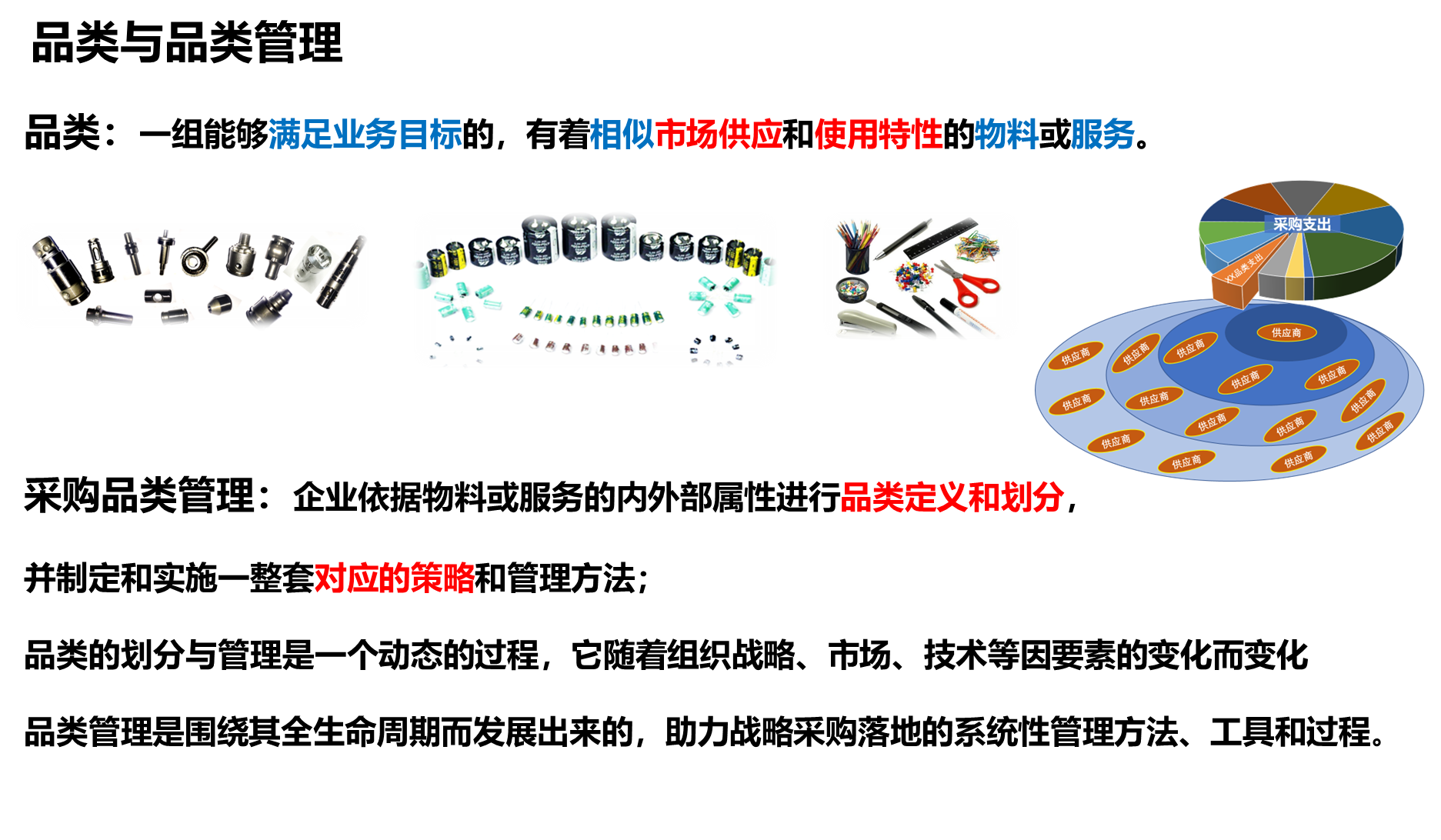 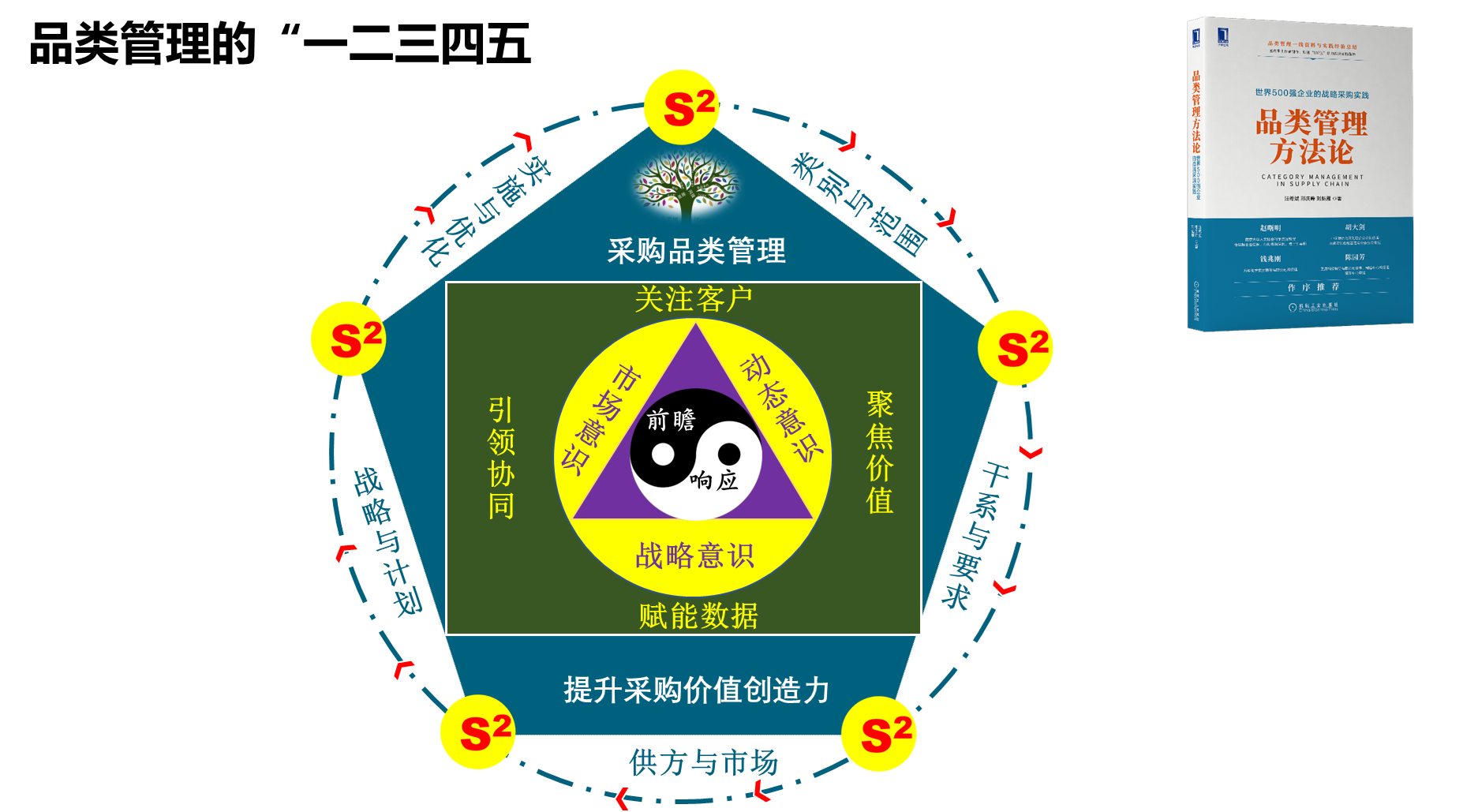 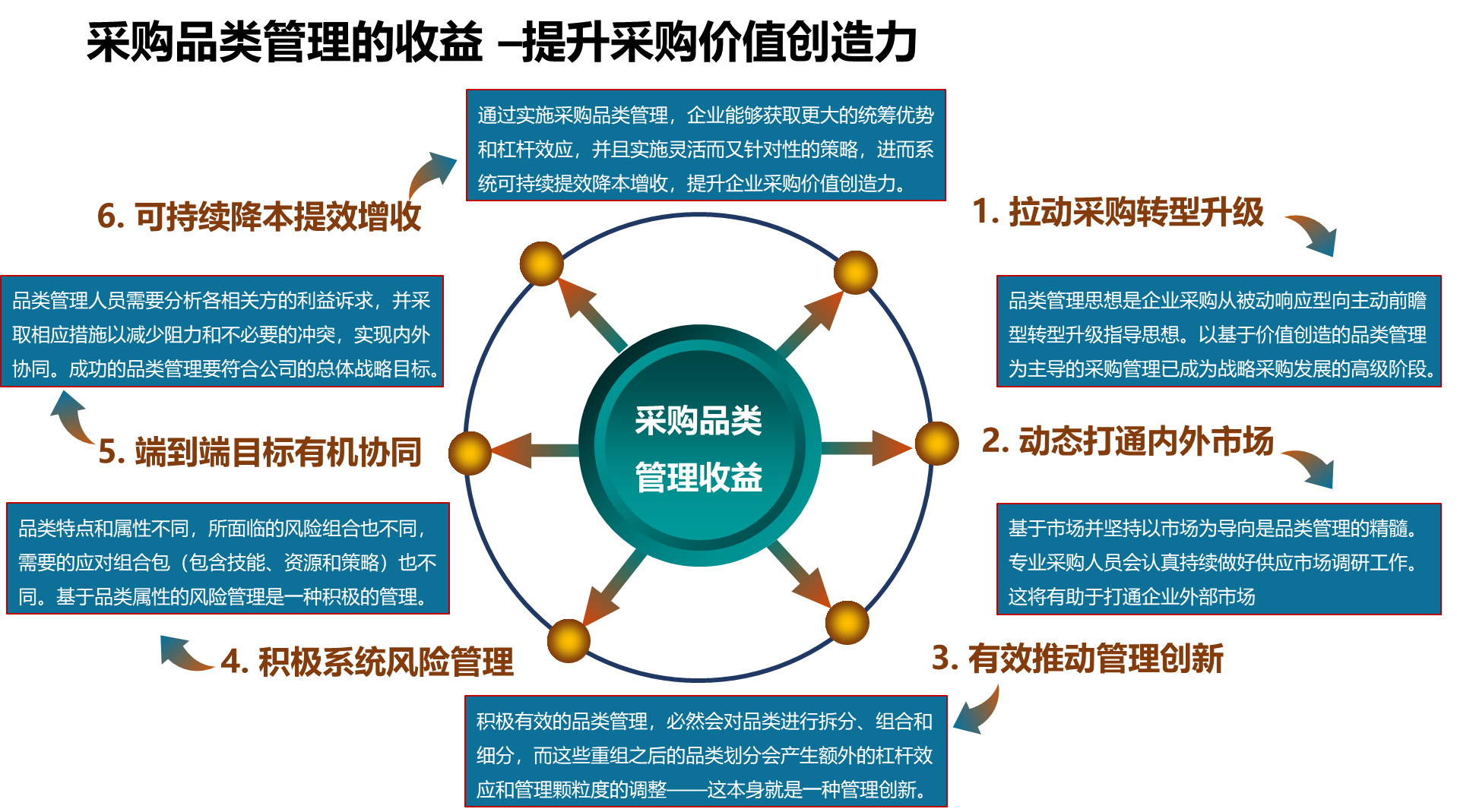 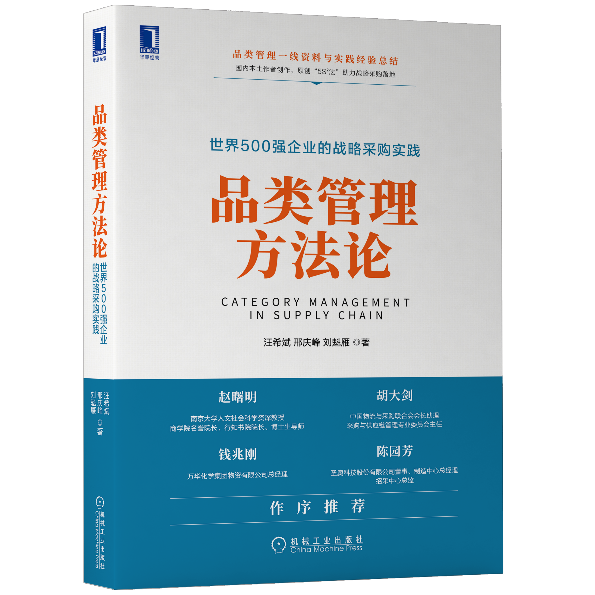 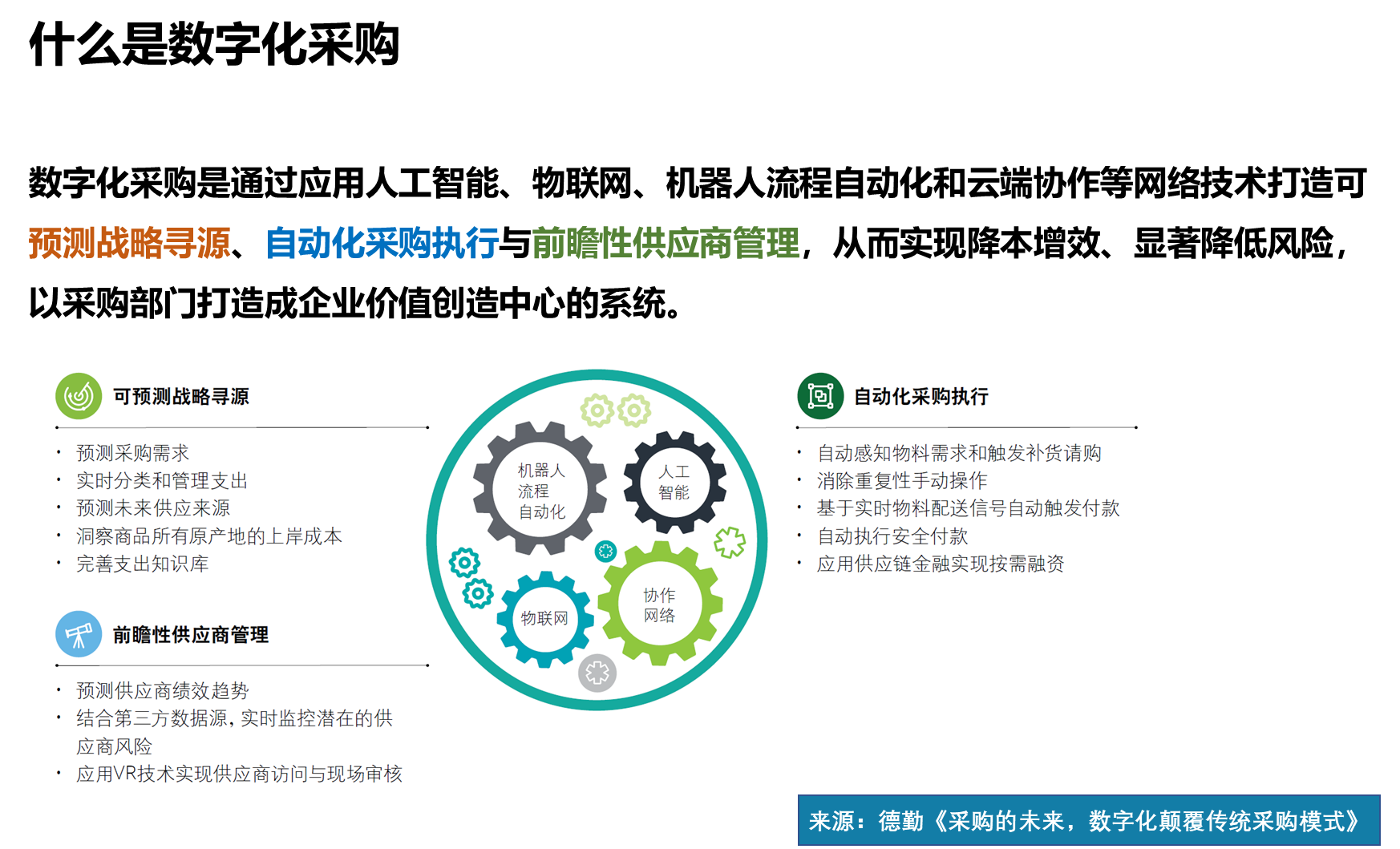 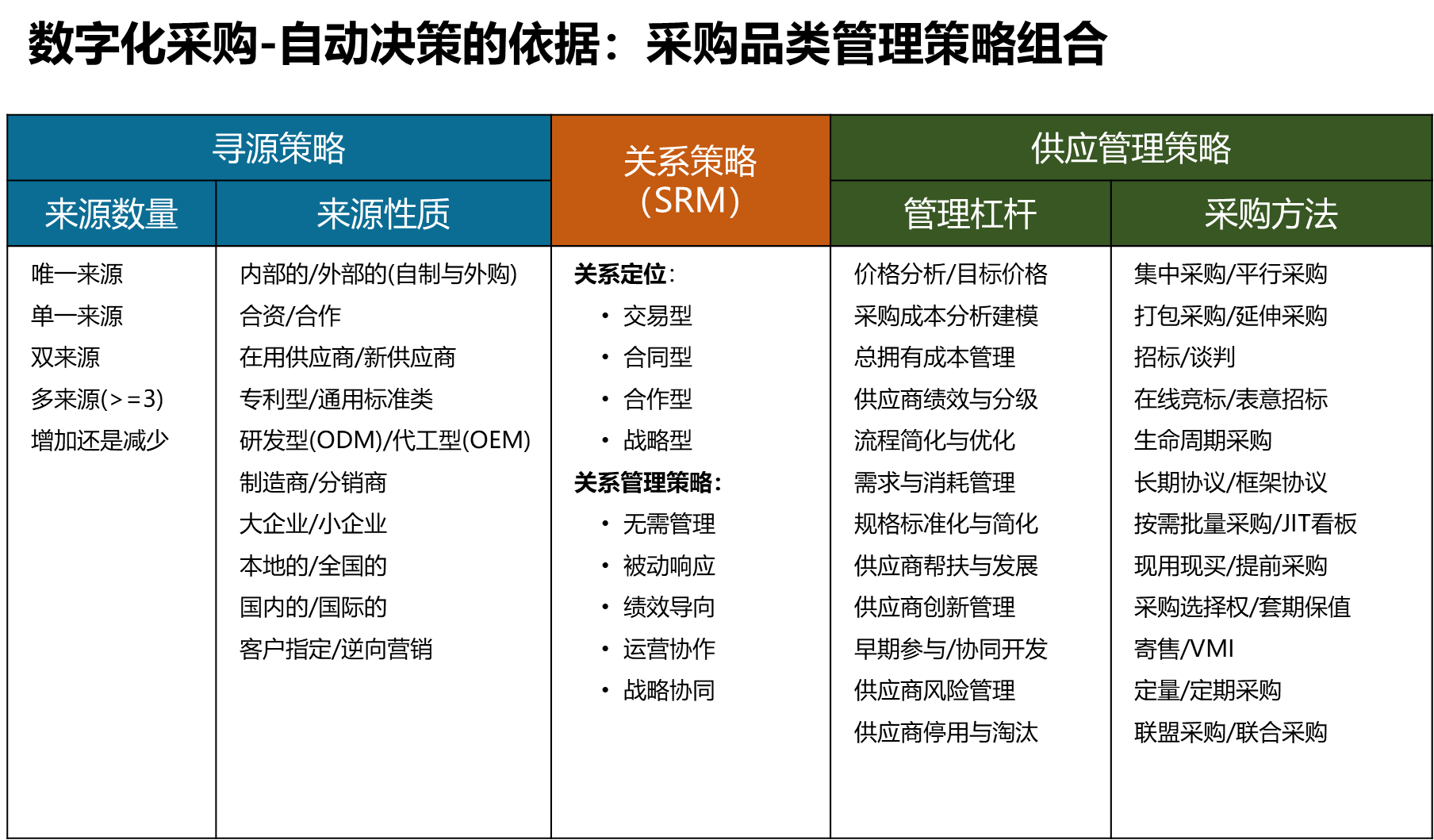 主题内容
CONTENTS
品类管理构建企业数字化采购基石
01
如何跨职能联合制定采购品类策略
02
如何推行基于品类的采购管理机制
03
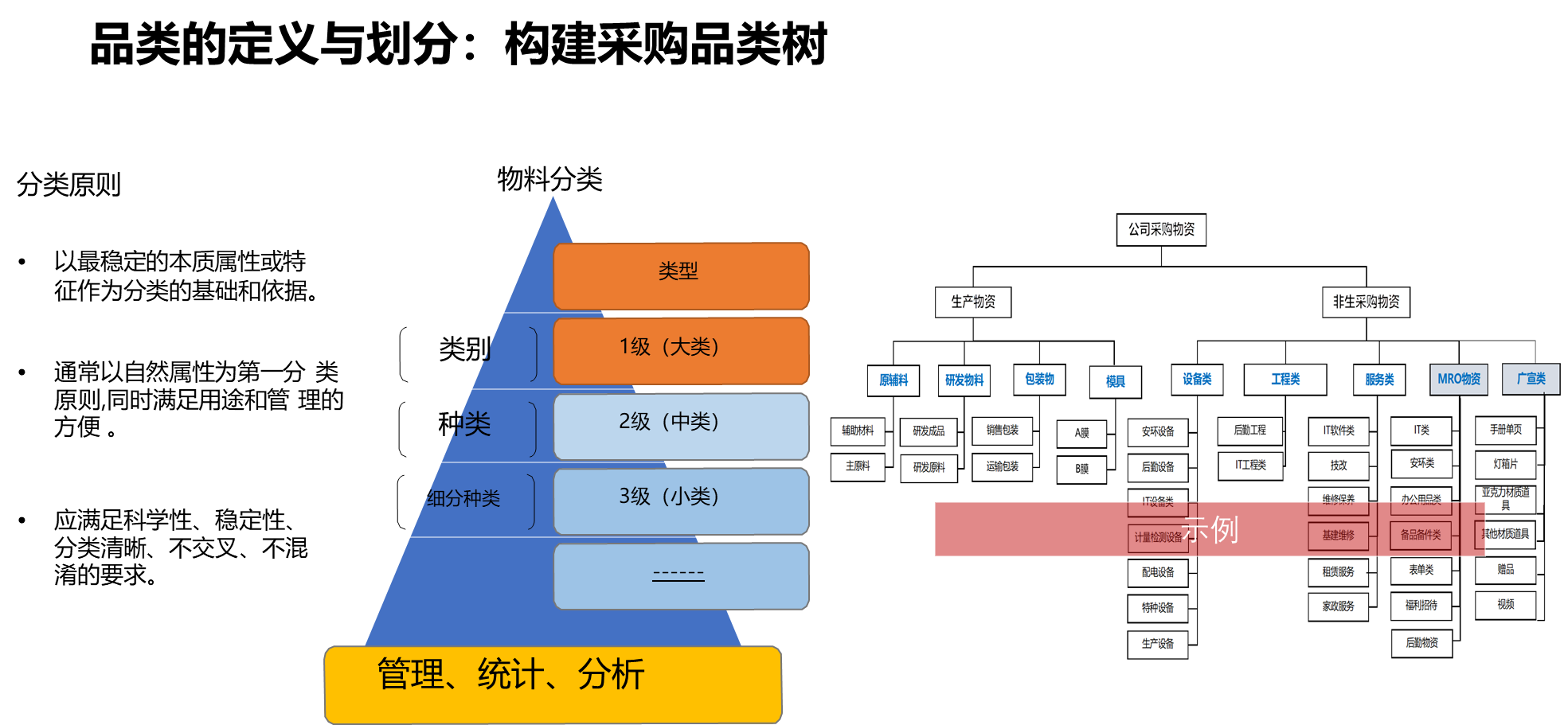 品类管理现状分析
2. 未来为谁买？采购量及采购额预测
1. 为谁买 采购量及采购额分布
3. 从哪里买 基于供应商的采购支出分析
4. 品类成本构成分析
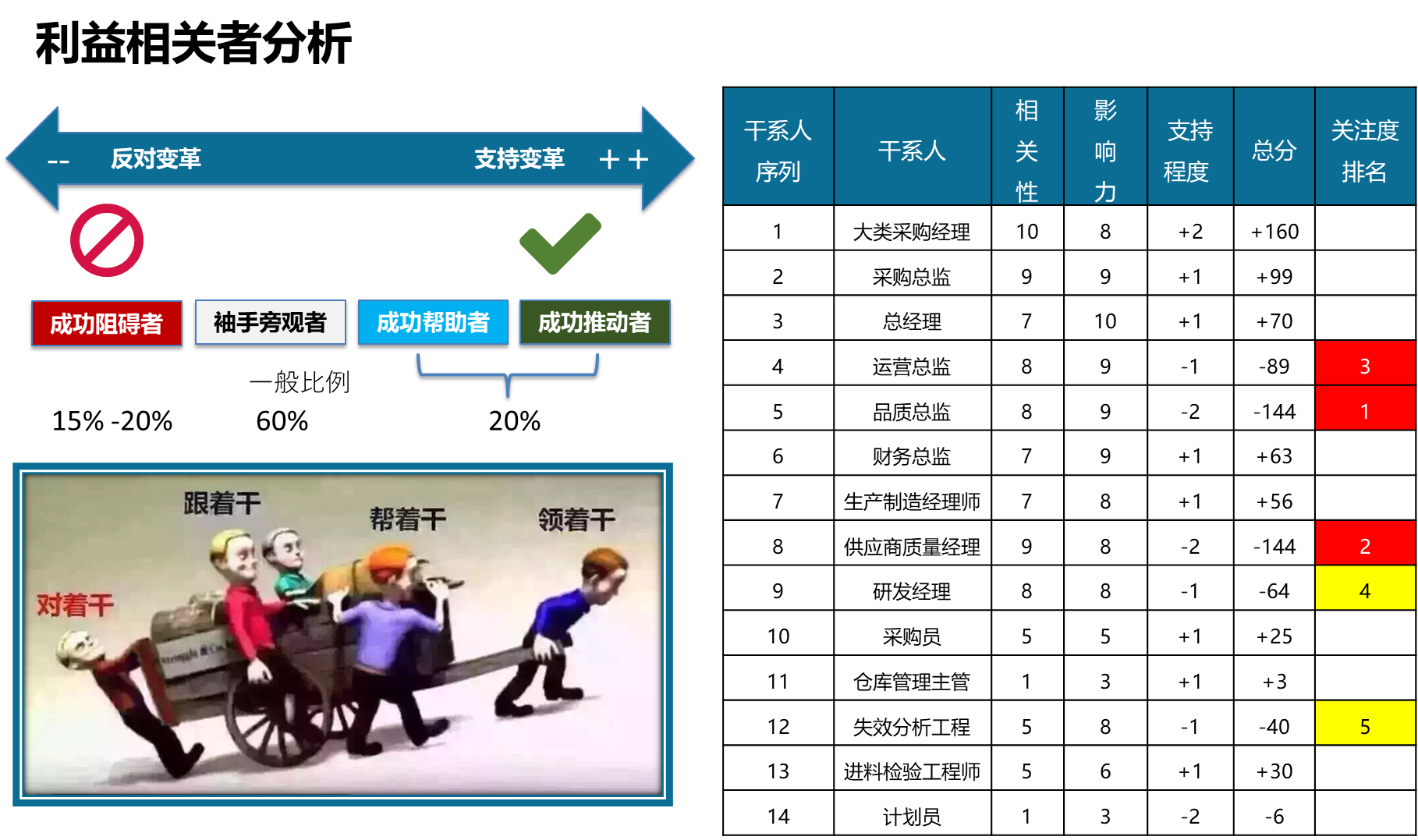 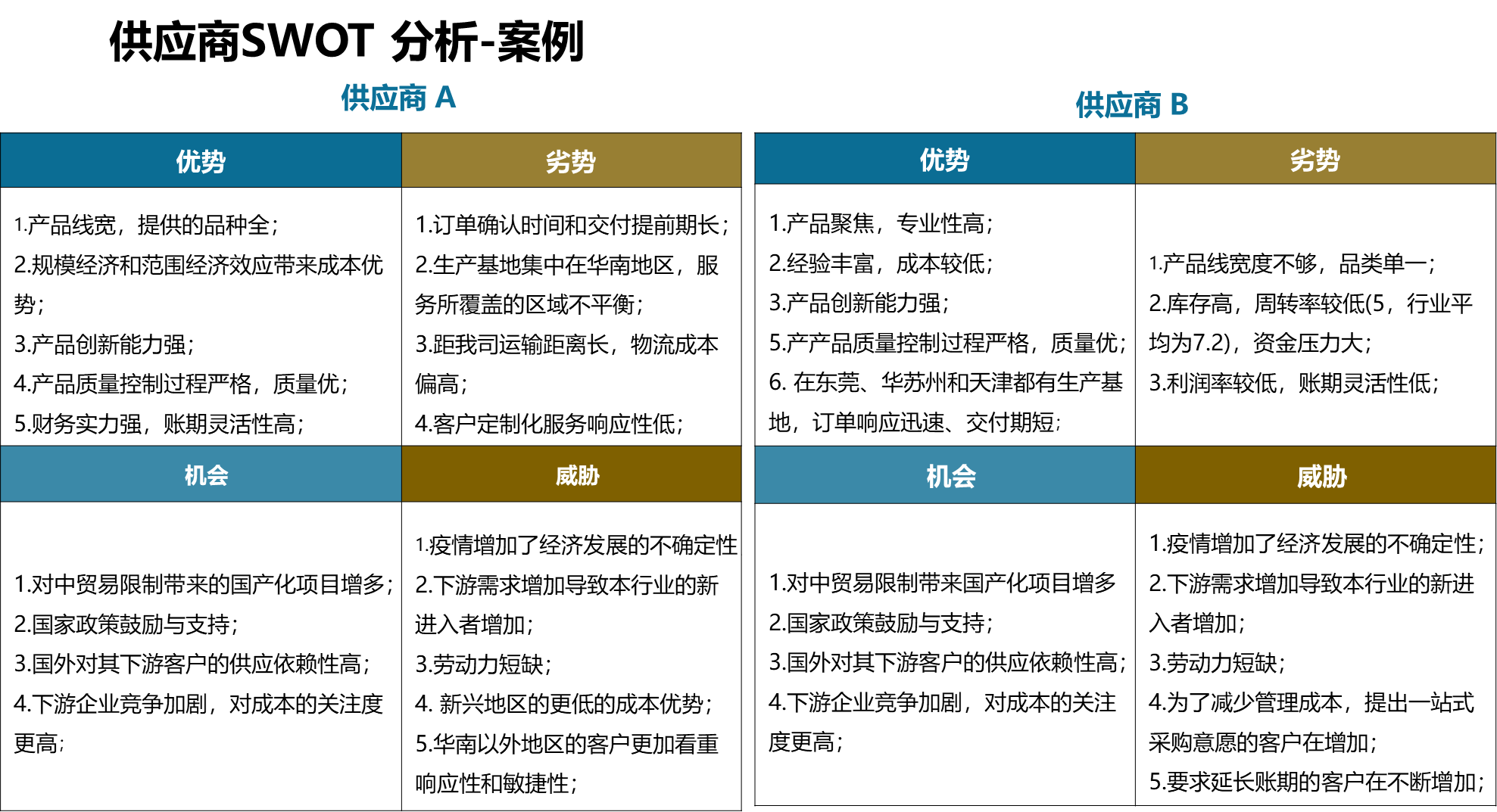 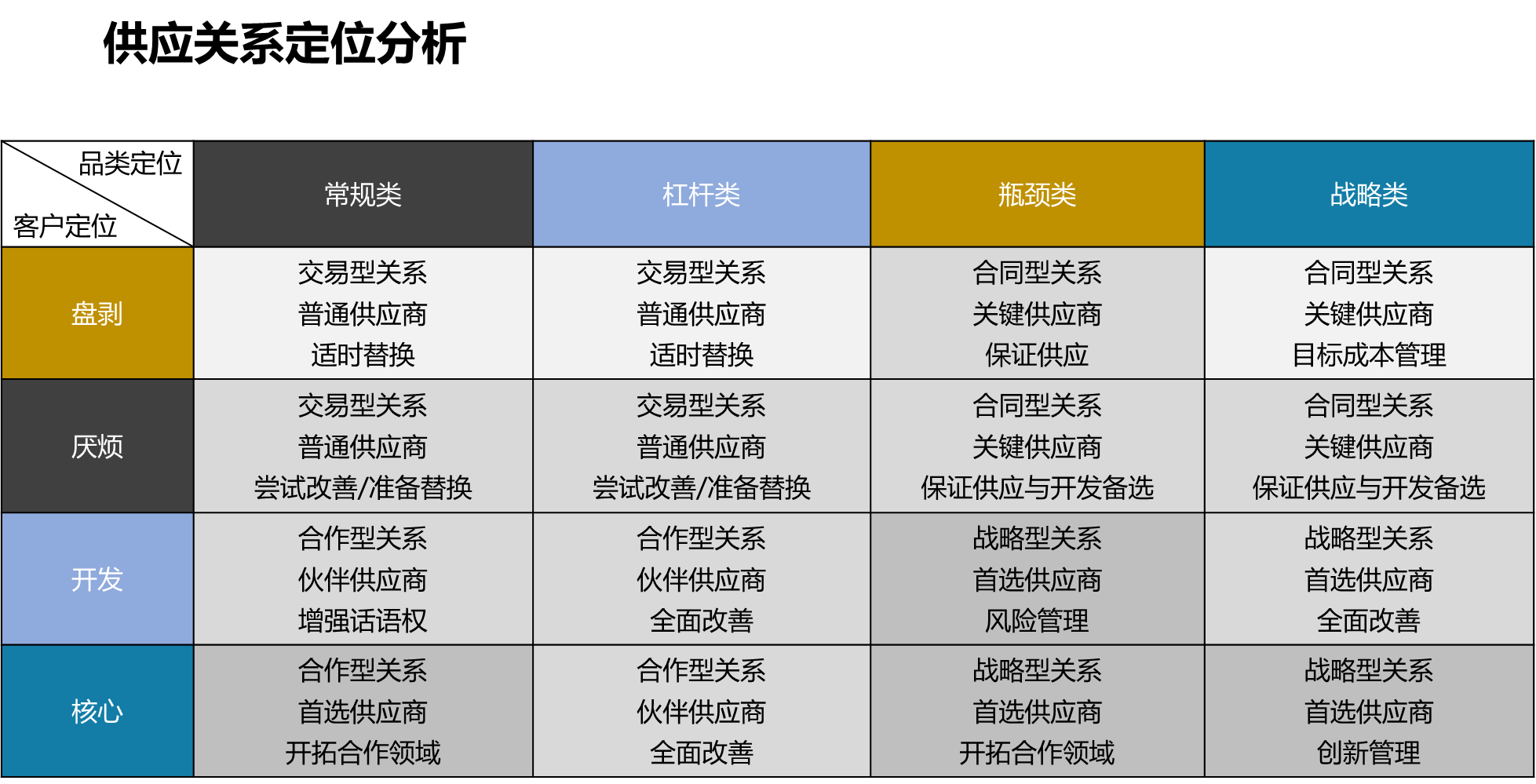 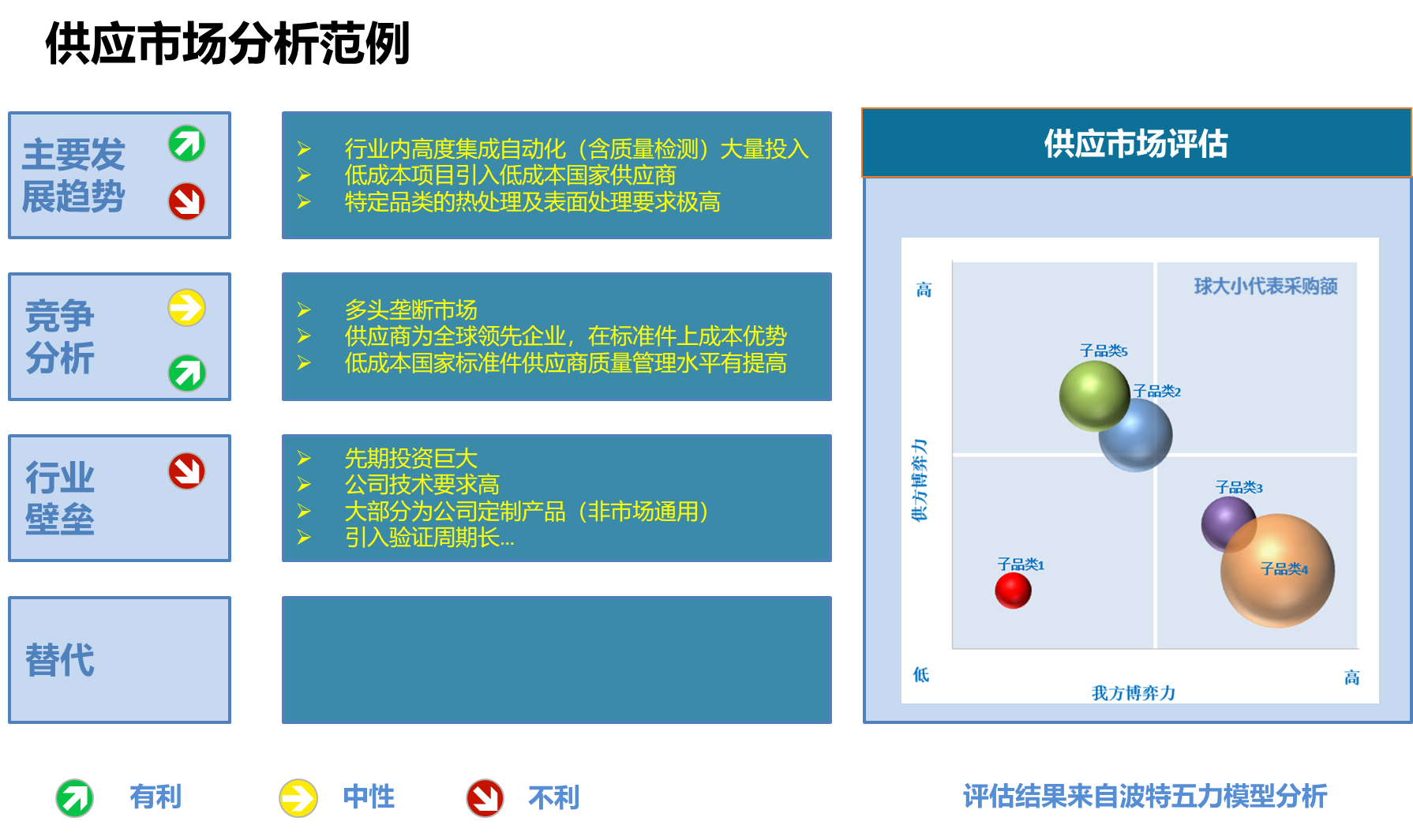 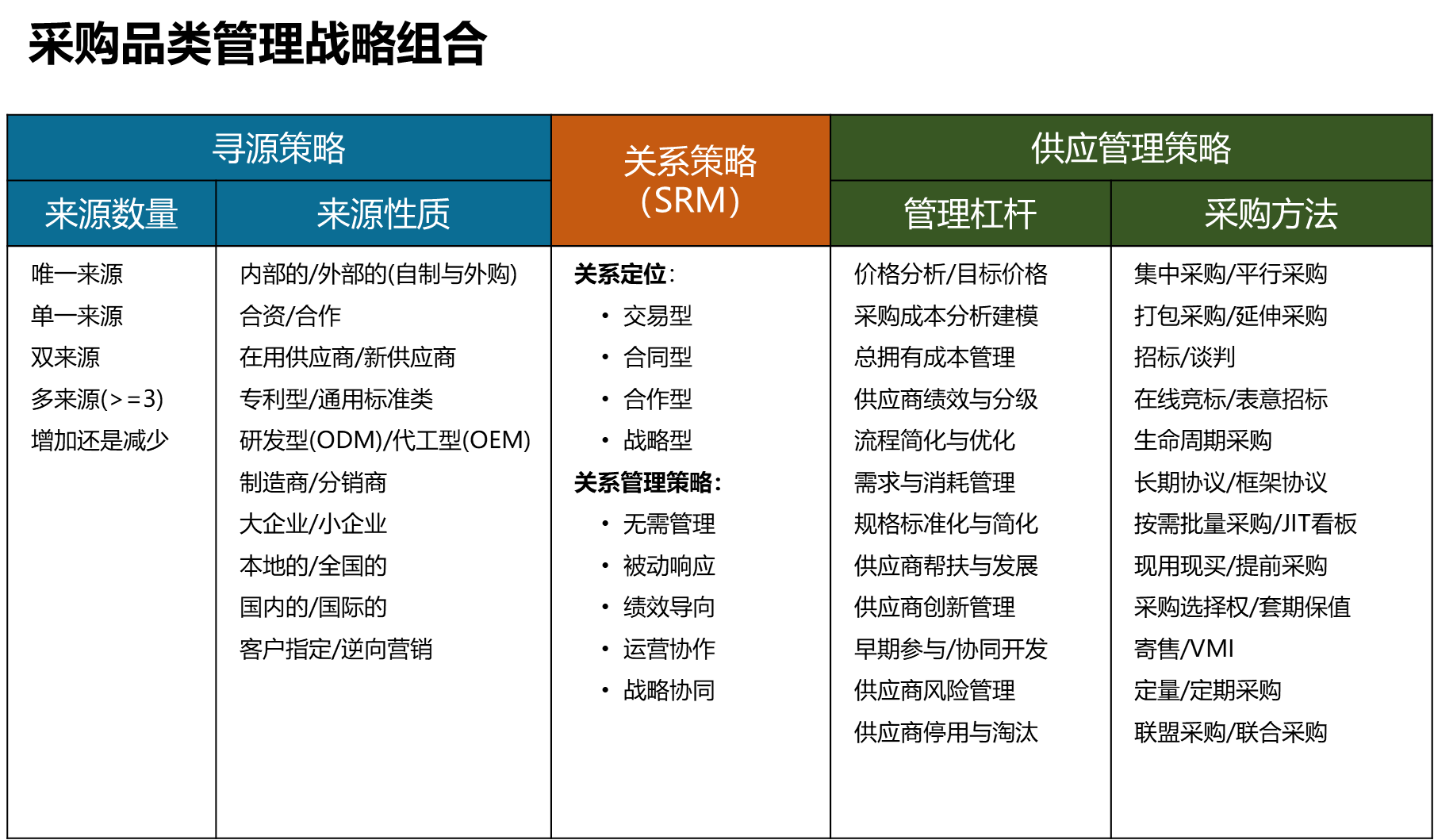 采购品类优化价值杠杆选择
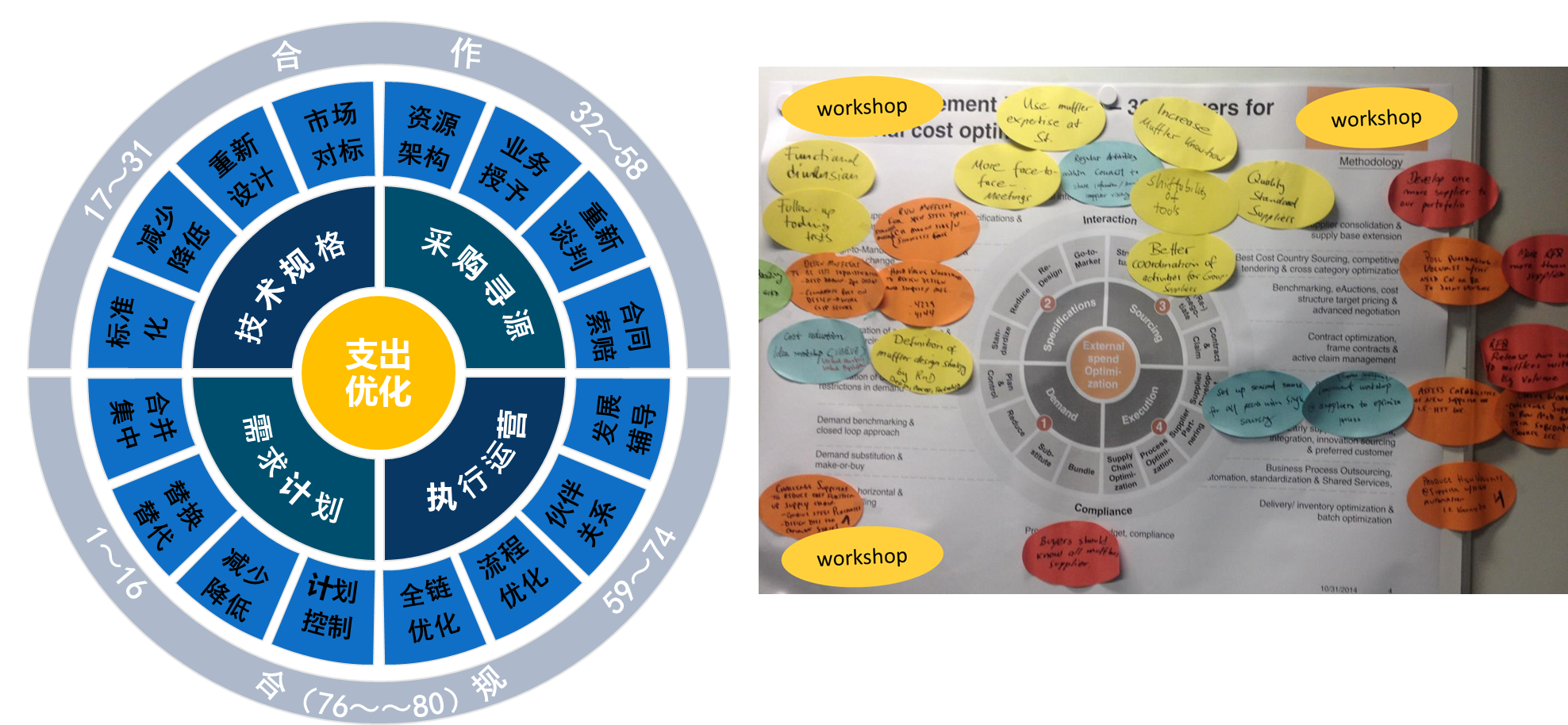 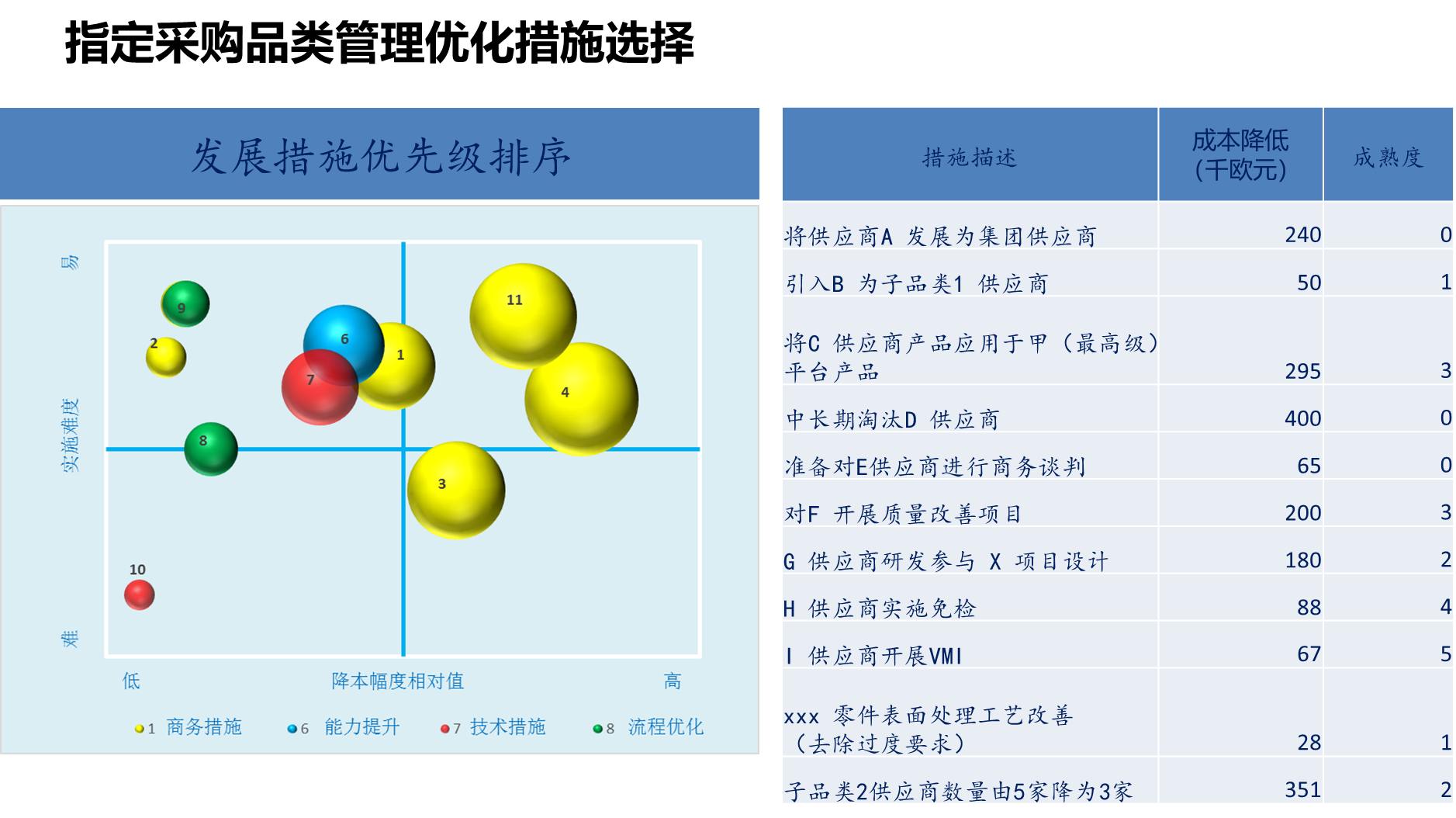 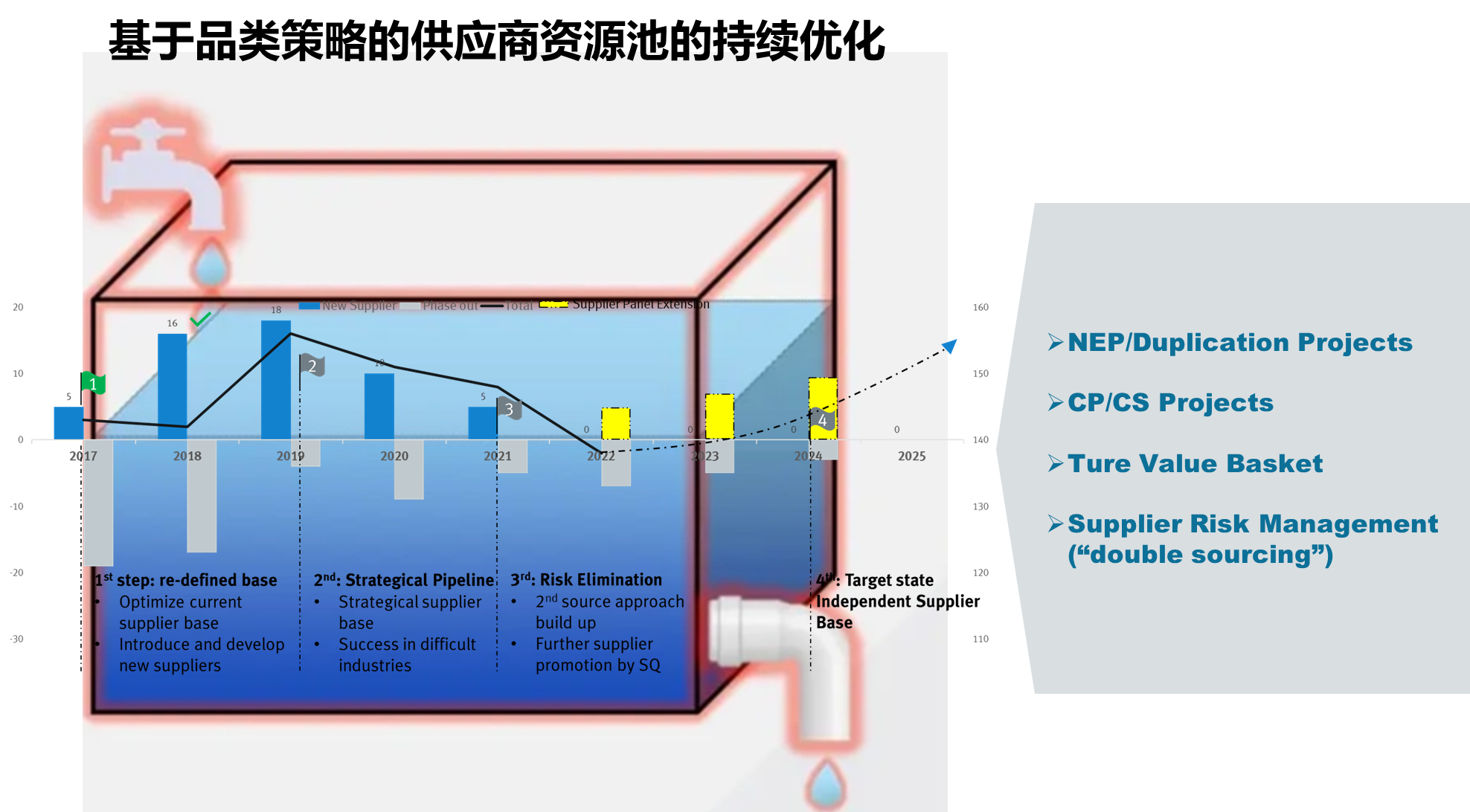 主题内容
CONTENTS
品类管理构建企业数字化采购基石
01
如何跨职能联合制定采购品类策略
02
如何推行基于品类的采购管理机制
03
建立品类策略系统的必然性
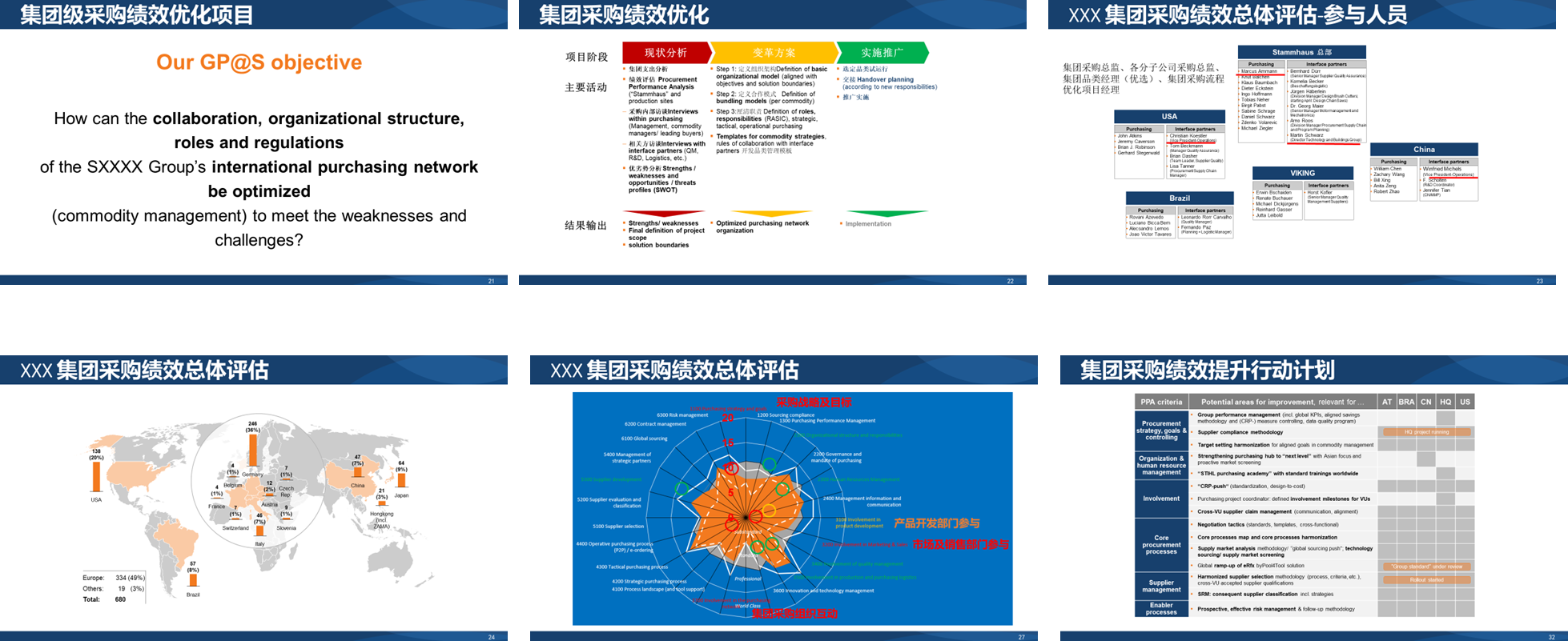 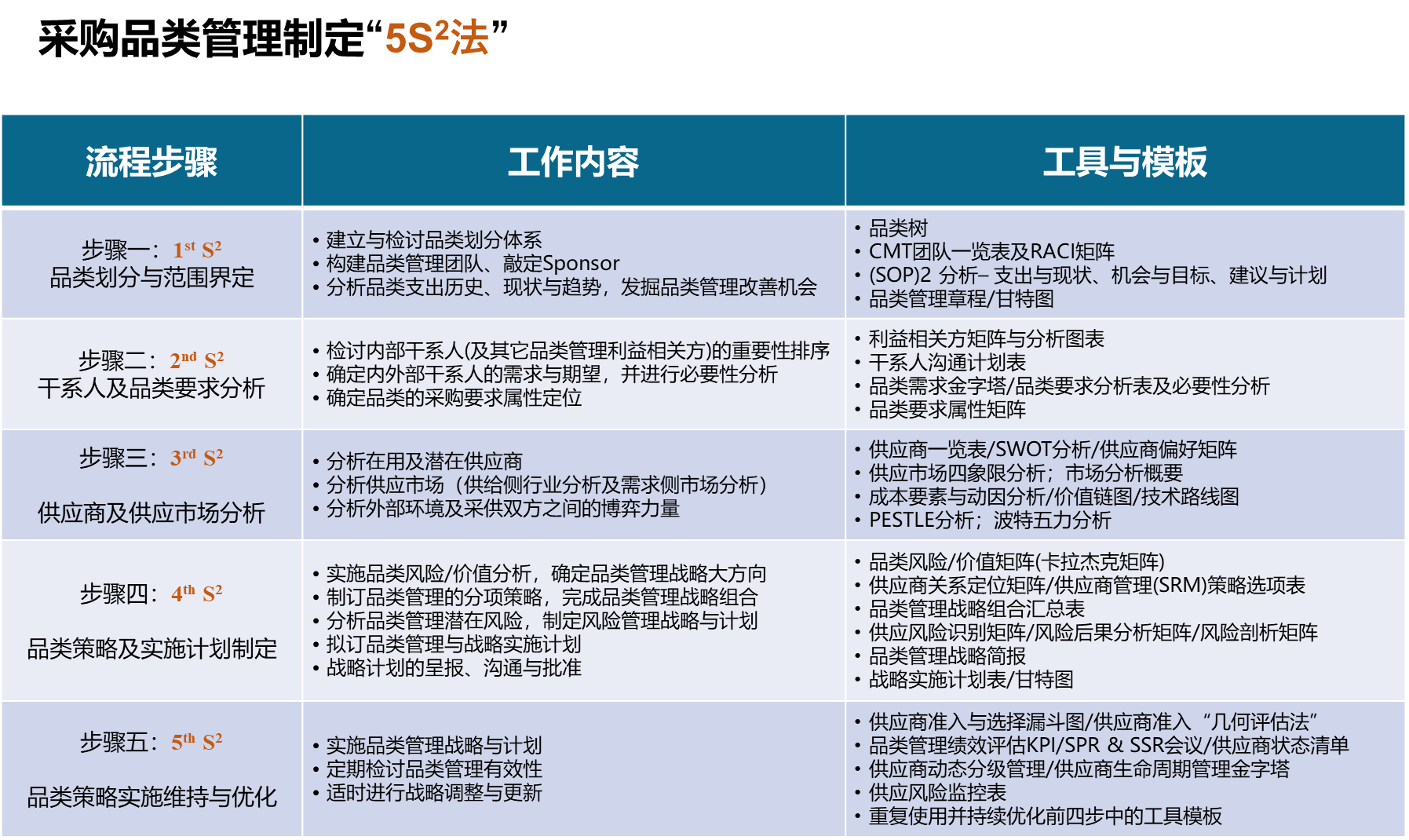 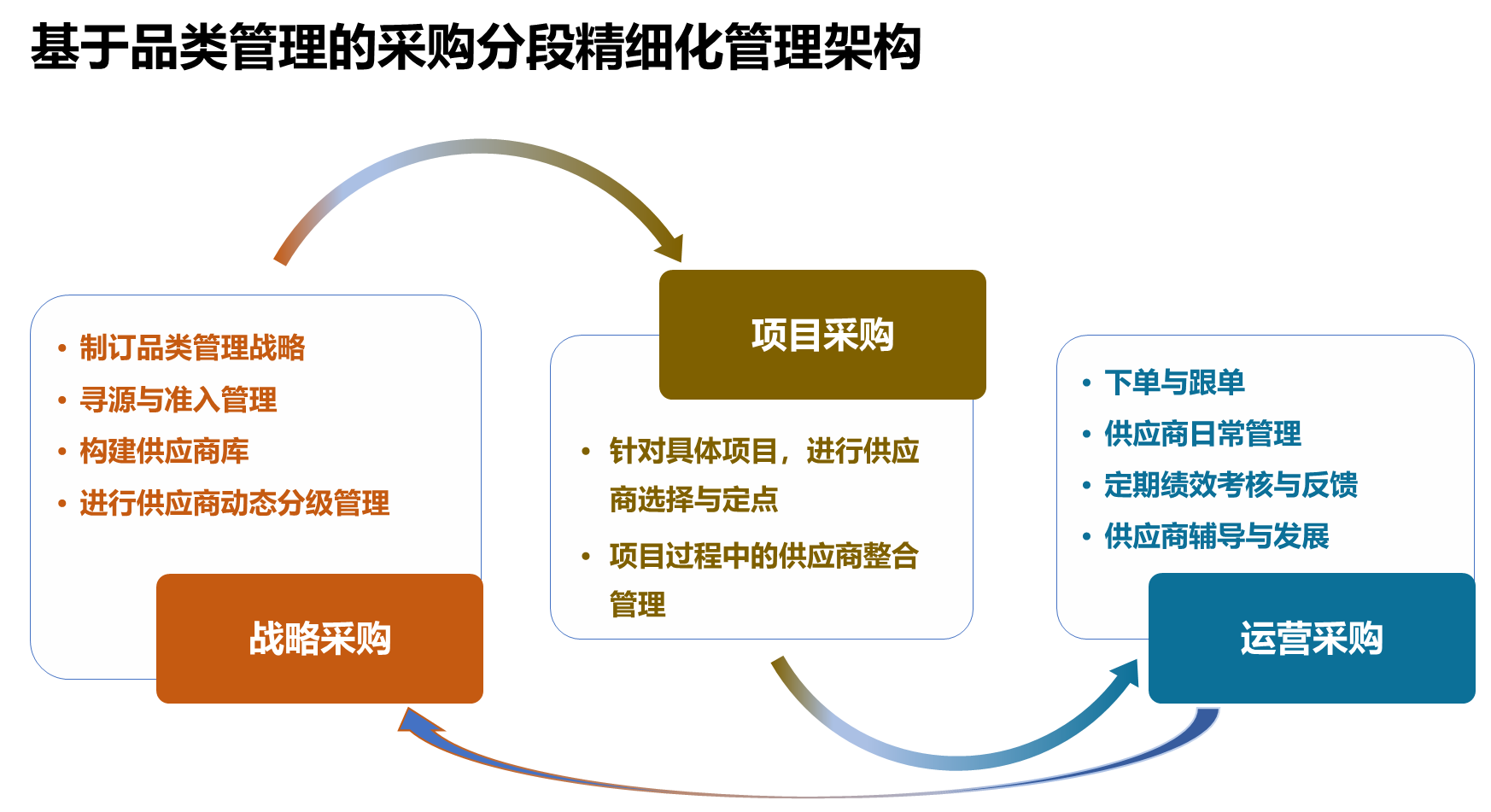 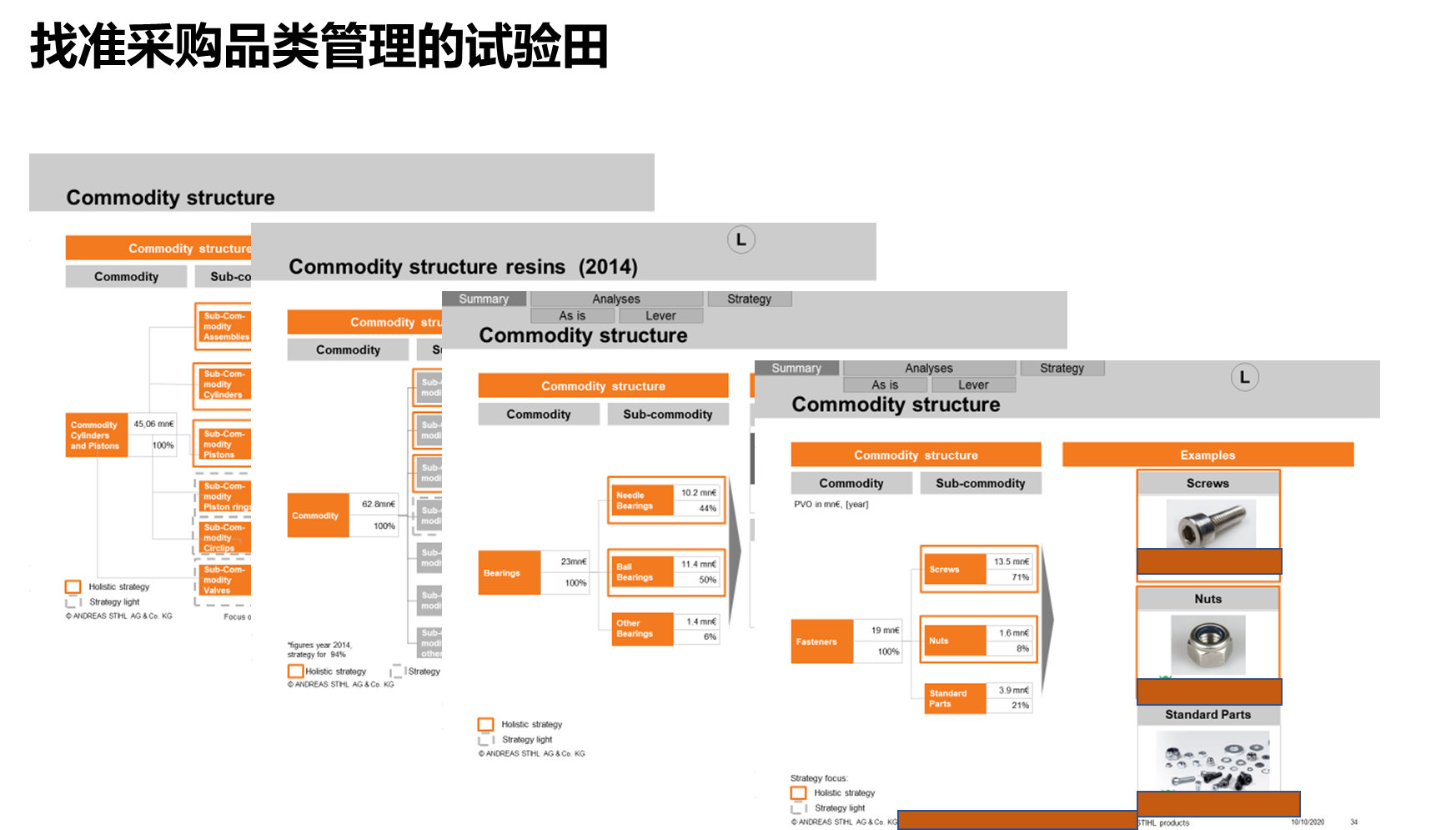 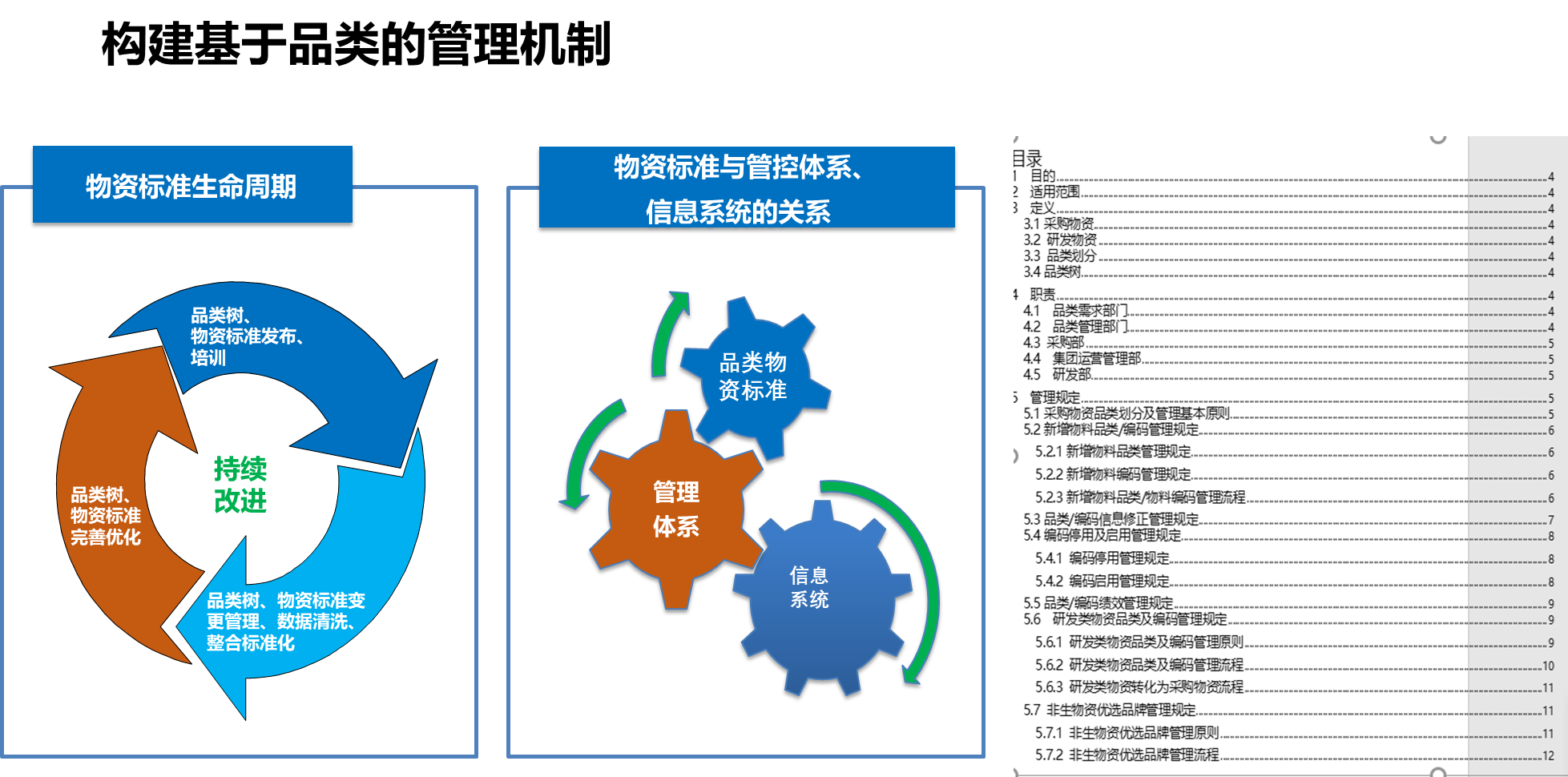 基于品类管理的采购人员能力提升
基于品类策略的
战略采购管理
1
4
5
3
2
STAR步步为营采购谈判
采购价格分析与成本管理
供方开发与生命周期管理
采购供应风险主动系统管理
采购数据分析与呈现
6
采购供应管理领导力与跨部门一体化协同
7
品类管理位列采购高管关注焦点的首位
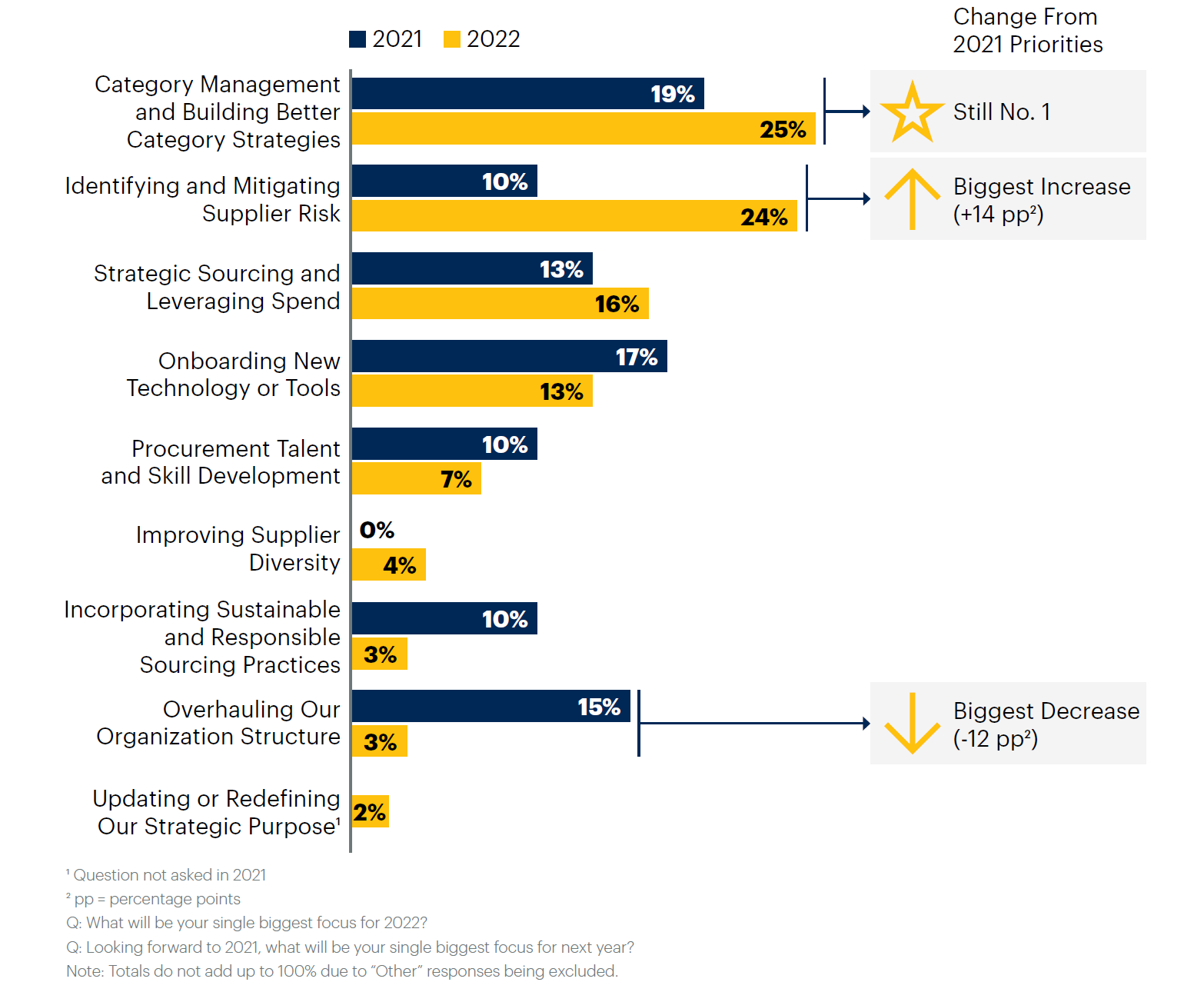 品类管理，
构建更优品类策略
风险识别与管控
战略采购与支出优化
新技术与工具引入
人才及技能发展
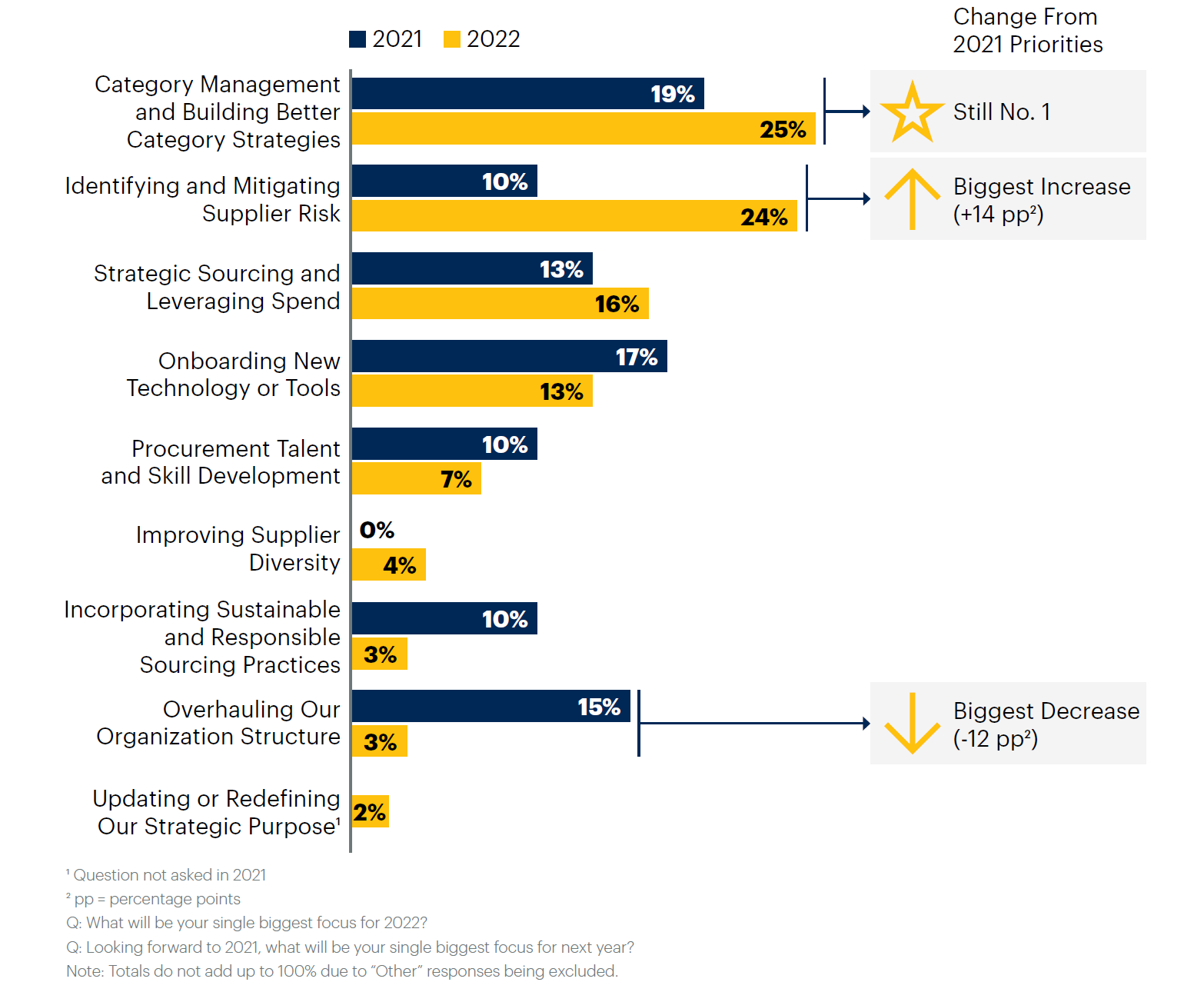 供应商多元化
采购可持续发展
组织架构改革
战略意图升级
卓越是方向,成就在路上
以品类管理为抓手，推动企业采购成功实现数字化！